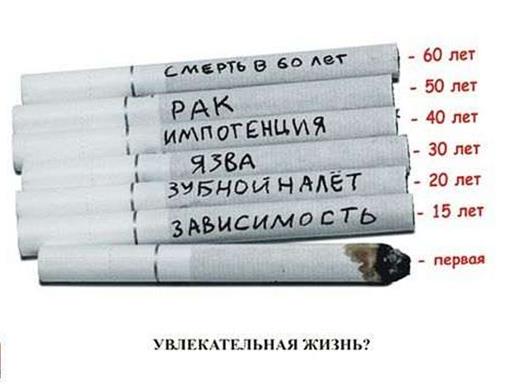 Табак приносит вред телу, разрушает разум, отупляет целые нации.                                Оноре де Бальзак
Всемирный день без табака -31 мая
Международный день отказа от курения – 15 ноября
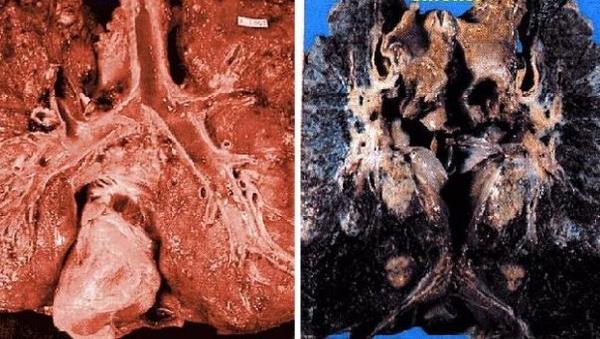 не курящий
курящий
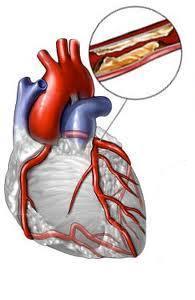 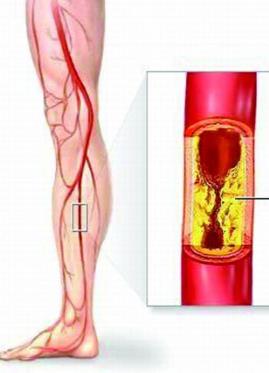 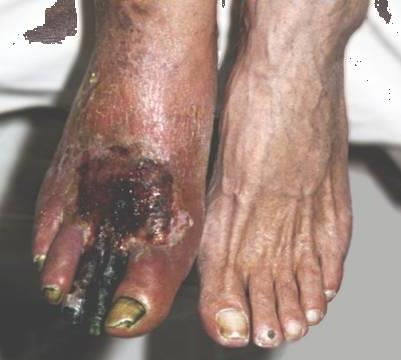 Умей сказать - «Нет»!
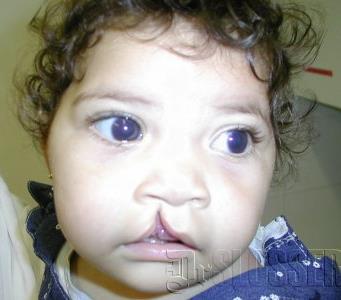 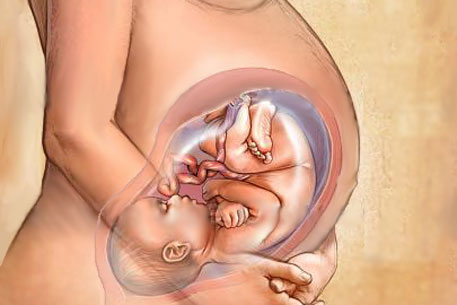